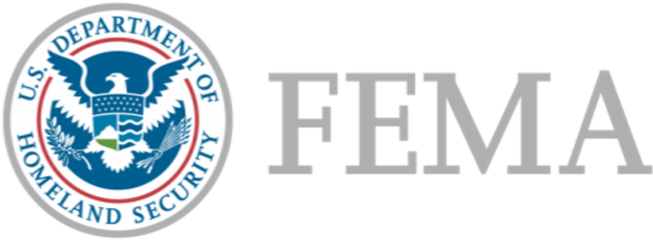 COVID Supply Chain
COVID Supply Chain 
June 3, 2020
Multi Pronged Approach
Supply Chain Expansion Line of Effort
Supply Chain Stabilization
Supply Chain Stabilization
The preservation line of effort focuses on providing federal guidance to responders and the non-medical sector, such as public service (police, fire, EMT), energy distribution and the food industry on how to preserve supplies when possible, to reduce impact on the medical supply chain. 
The acceleration line of effort provides direct results to help meet the demand for personal protective equipment PPE through the industry to allow responders to get supplies they need as fast as possible
Project Air Bridge
Air Bridge
Overseas flights arrive at operational hub airports for distribution to hotspots and nationwide locations through regular supply chains. Flight arrivals do not mean supplies will be distributed in the operational hub locations.  
Per agreements with distributors, 50 percent of supplies on each plane are for customers within the hotspot areas with most critical needs. The remaining 50 percent is fed into distributors’ normal supply chain to their customers in other areas nationwide.  HHS and FEMA determine hotspot areas based on CDC data.